Татарский Фольклор
Татарский фольклор   имеет хорошо развитую систему традиционных жанров: героический эпос (дастаны, баиты, исторические песни), сказки и народные шутки, легенды и предания, загадки, пословицы и поговорки, песни: короткие, сюжетные, обрядовые и игровые, плясовые. Сюда прежде всего следует отнести календарно-обрядовую поэзию.
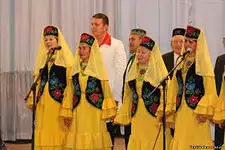 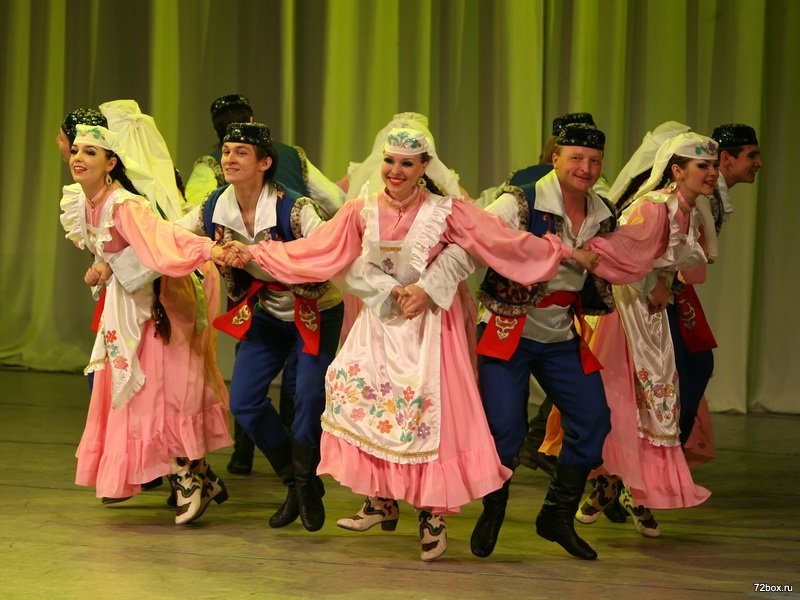 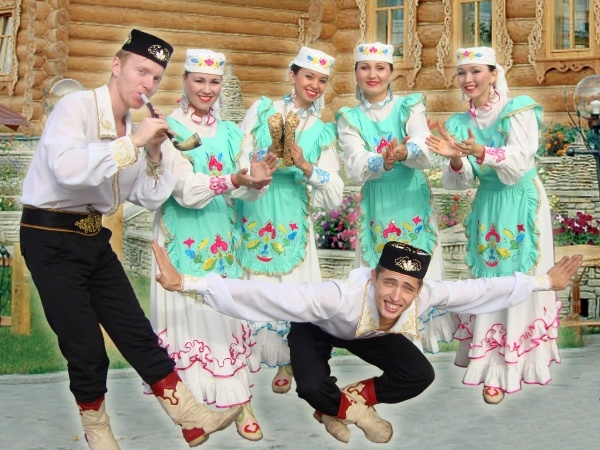 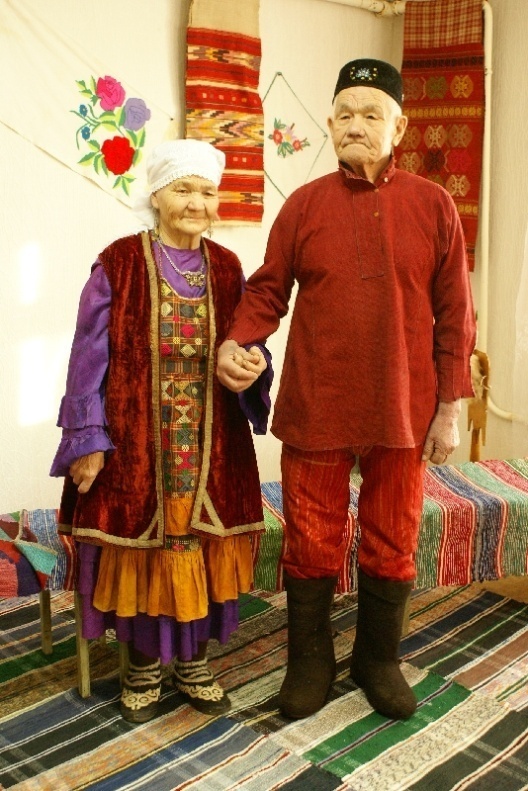 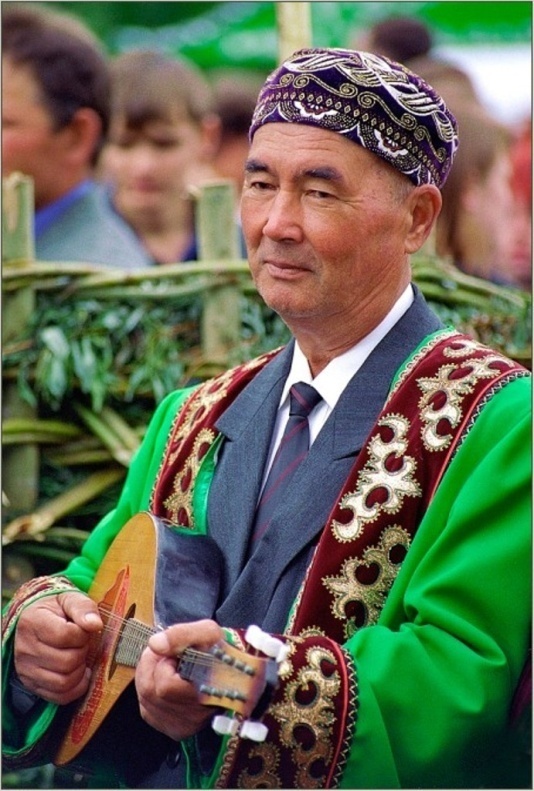 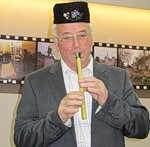 В дни весеннего солнцестояния при обходе дворов звучали коляды. Обряды проводов зимы сопровождались песнопениями , исполнялись многие действия аграрно-магического характера.
	 Во время весеннего паводка проводился жизнерадостный праздник  в сопровождении хороводно-игровых песен в течение 7-10 дней. В эти дни звучали также жар-жарлар (ритуальные кликанья весны). 	Весенние праздники карга-туе (грачиный праздник), сабантуй также не обходятся без песнопений и заклинаний. В засушливые гг. во время янгыр боткасы в основном звучат песни-заклинания. По жанровому составу значительно сложнее свадебные песнопения татар.
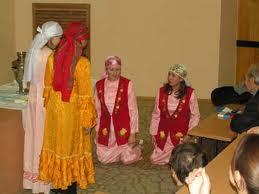 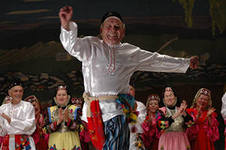 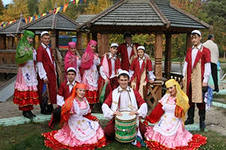 Среди них выделяются следующие: 
Туй жырлары (собственно свадебные песни)
 Сыктаулар (причитания) имеются у всех тюркских народов: у башкир - сенд у, у каракалпаков - сынсу, у ногайцев - кыз елатма и т.д. 
 Танкучатлар - прощальные песни невесты под свадебное утро. 
 Шмчыраклар - песни дружины при проводах жениха в дом невесты (ак й).
 Яр-ярлар (оды), присущие многим тюркским народам: у каракалпаков - хау-жар, у узбеков - ер-ер, у казахов - жар-жар, у ногайцев - хей-жар и т.д. 
 Бирн жырлары - песни, исполняемые при обмене подарками между свахами в доме жениха в день свадьбы.
7) Арбаулар: есть килен арбау (наставление-нравоучение, обращенное к молодухе), есть кияу арбау (наставление-нравоучение, направленное к жениху), а также яшьл рне арбау (наставление молодых).
8) Типс ул р - песни дружины при переезде невесты в дом жениха. 
9) йтешл р - речитативно-песенное соревнование между близкими и друзьями жениха и невесты. 
10) Бит ачулар - песни-советы невесте при представлении ее родственникам жениха. У башкир - бит асыузар, у каракалпаков - бит ашар и т.д. 
11) Кияу ябулар -песни-наставления жениху в брачную ночь. 
12) Баталар - назидания матери жениха, с к-рыми она обращается к своей невестке после заключения никах (брака) при первой встрече. Кроме того, можно было бы выделить и такие поэтические формы, как самаклар (присловья сватовства), хурлаурлар (корильные), мактаулар (величальные) и др.
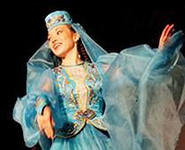 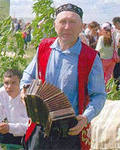 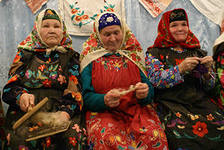 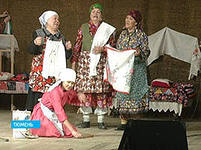 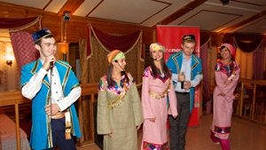 Татарский праздник - сабантуй
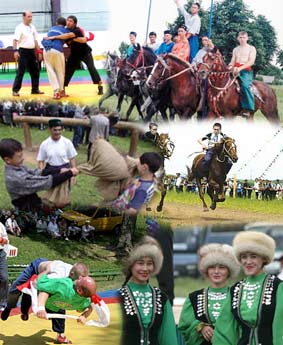 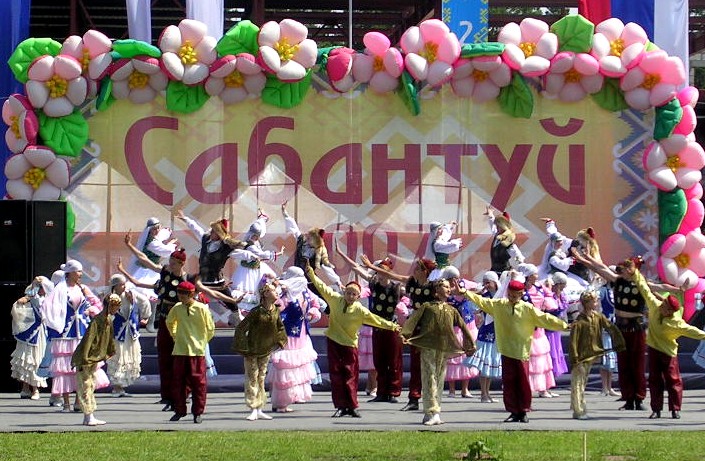 Татарские пословицы
"Алмаз остается алмазом, даже если бросить его в грязь".
		"Когда бой кончился, появляется много батыров".
 " Если мир затопит вода, разве утка станет горевать?" 
		 " Кто не знает горького вкуса, тот не знает и сладкого "
"Сколько бы ни бодался баран, горы не разрушит".
		"Собака лает, а караван идет".
" Не ройся не дне мешка " (т. е. не вспоминай прежних обид).
		"У лгуна дом сгорел - никто не поверил«.
"Хочешь яблока - ухаживай за яблоней".
		"Не каждый раз на удочке рыбка".
"Один раз не сумеешь, во второй - научишься".
		"Красота нужна только на свадьбе, ум - каждый день".
"Красоту в миску не положишь".
		"Дом, где есть дети, - базар, где нет детей, - кладбище".
Татарские сказки
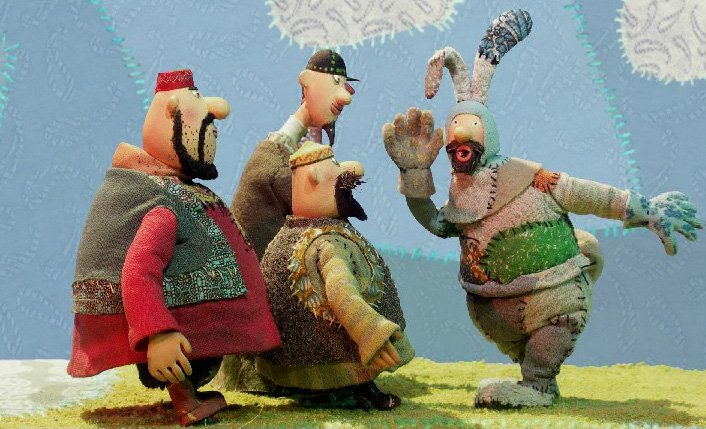 Сказка «Два лентяя»
Давным-давно жили-были два очень ленивых человека. Однажды отправились они в лес. В лесу росла яблоня, плоды которой были очень вкусными. Два лентяя увидели эту яблоню.  Старший сказал:–     Давай немного потрясем дерево и отведаем яблок. Младший ответил: –     Как тебе не лень? Давай лучше ляжем под дерево и подождем пока яблоки сами упадут. Два лентяя легли в тень яблони. Пролежав в тени яблони очень долго и изрядно проголодавшись, старший воскликнул: –    Хотя бы одно яблочко бы упало!А младший ответил: –     Если яблочко упадет, его же надо и съесть. Мне и жевать-то лень. Так, два лентяя пошли обратно домой совсем голодными.
Заяц - слуга
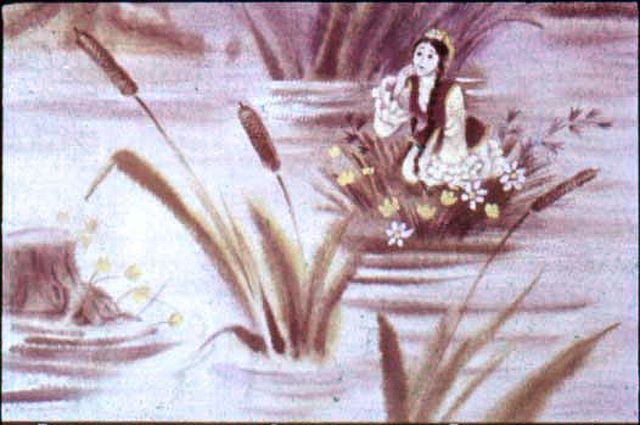 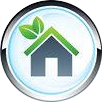 Гульчечек